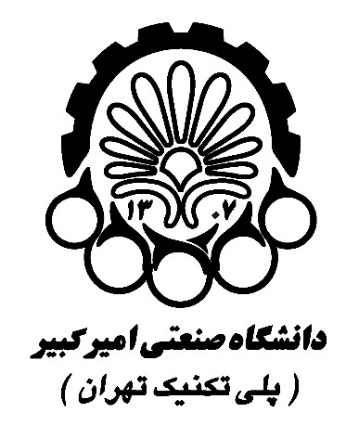 اعتبارسنجی نشریات علمی وشاخص‌های علم‌سنجی
مدرس: 
هما ارشدی، کارشناسی ارشد مدیریت اطلاعات دانشگاه شهید بهشتی و
 کارشناس پژوهشی اداره کل امور پژوهشی دانشگاه امیرکبیر

مخاطبان: دانشجویان و اساتید دانشکده مهندسی صنایع دانشگاه امیرکبیر
30 اردیبهشت 1398
1
1
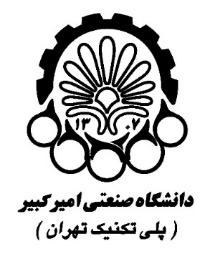 04/03/2019
2
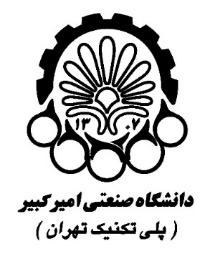 مجلات نمایه شده در WOS
ISI listed
JCR
04/03/2019
3
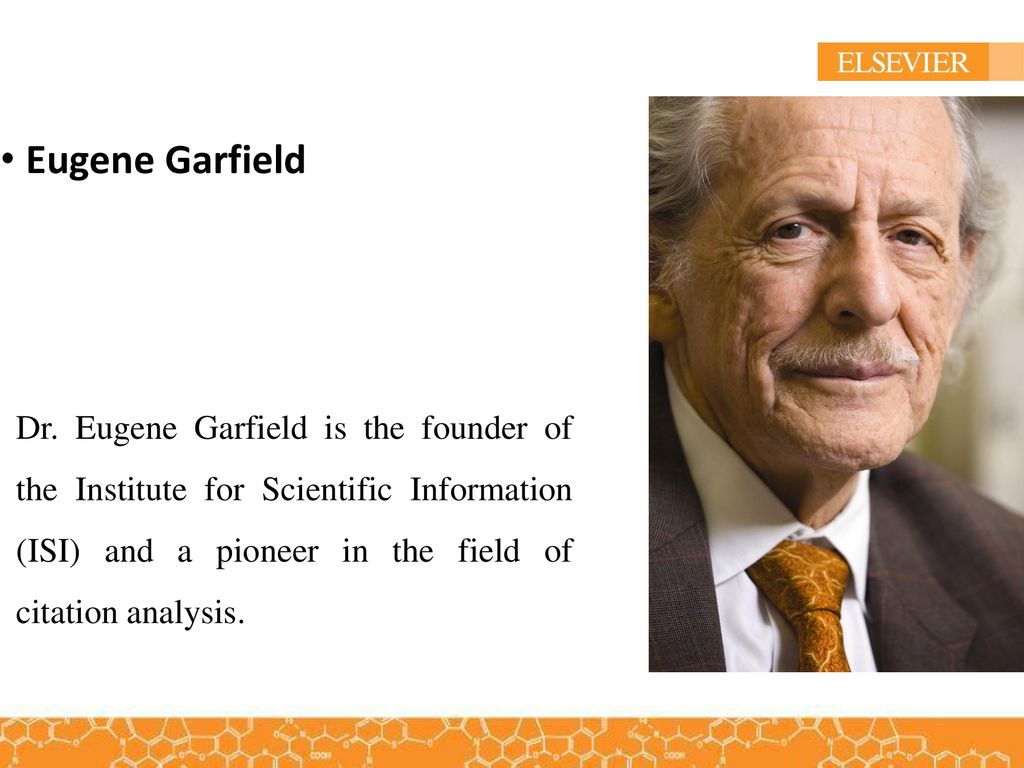 آی‌اس‌آی مخفف موسسه اطلاعات علمی آمریکا (Institute for Scientific Information) است در سال 1958 توسط یوجین گارفیلد تاسیس شد.
این موسسه توسط شرکت تامسون خریداری شد و از سال 2008 نیز با نام تامسون رویترز شناخته شده است. از سال 2017 مالکیت این پایگاه به شرکت مستقلی با نام Clarivate Analytics واگذار شده است.
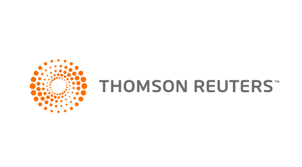 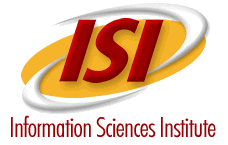 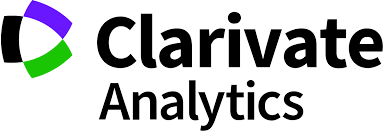 04/03/2019
4
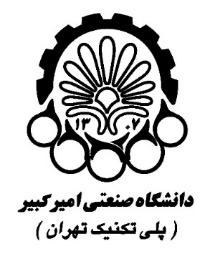 از محصولات اصلی این شرکت، پایگاه دانش (Web of Knowledge) است که خدمات و بانک‌های مختلفی را در بر می‌گیرد. یکی از این خدمات، شبکه علم (Web of Science) است که ویژگی اصلی آن نمایه‌های استنادی معتبر آن است.

وب‌آوساینس، پلت‌فرمی متشکل از چندین بانک اطلاعاتی مانند Medline ،BIOSIS Citation Index  و Zoological Record  است. لذا مجلاتی که فقط در نمایه های موجود در کورکالکشن ایندکس شوند اهمیت ویژه‌ای دارند.

این شرکت یک لیست مادر (Master Journal List) دارد که حاوی همه مجلات شبکه دانش است و لزوما همه مجلات آن، کیفیت بالایی ندارند.
04/03/2019
5
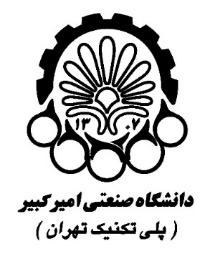 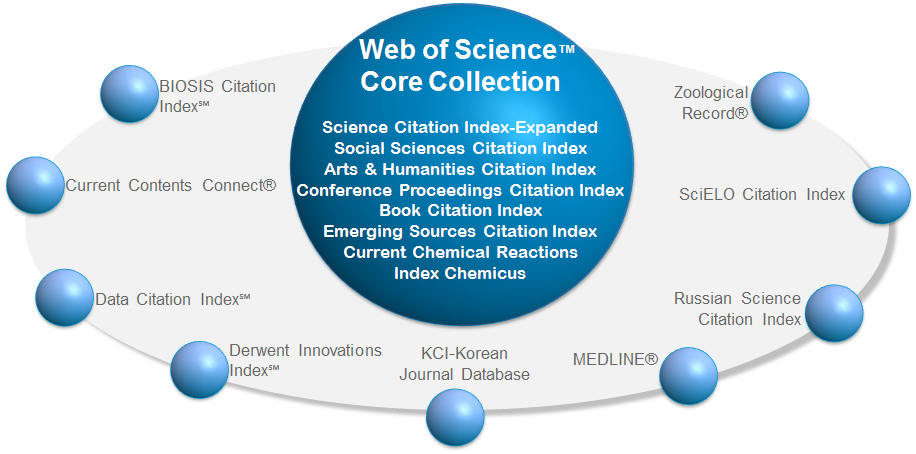 http://clarivate.libguides.com
04/03/2019
6
تعداد کل مدارک ISI دانشگاه: 23469
04/03/2019
7
تاریخ استخراج داده: 980218
تولیدات علمی  دانشگاه در هسته وب علوم (WOS Core Collection)  به تفکیک نوع مدارک
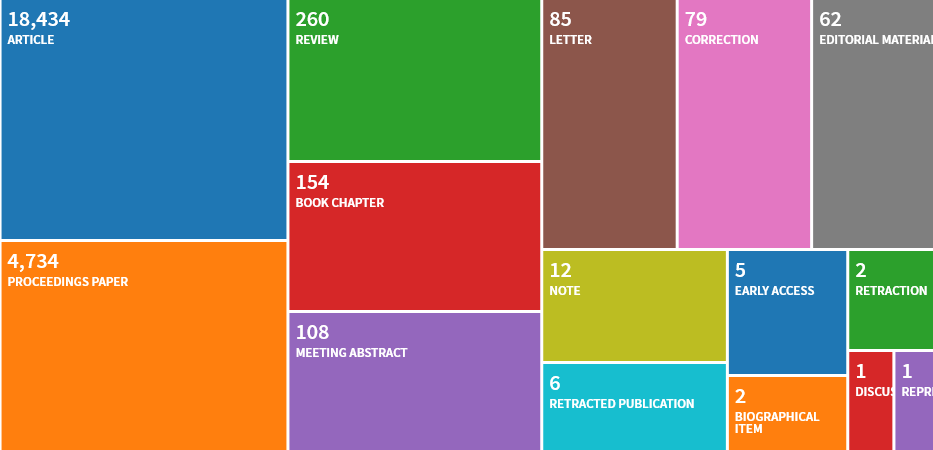 04/03/2019
8
تولیدات علمی  دانشگاه در هسته وب علوم (WOS Core Collection)  به تفکیک حوزه موضوعی
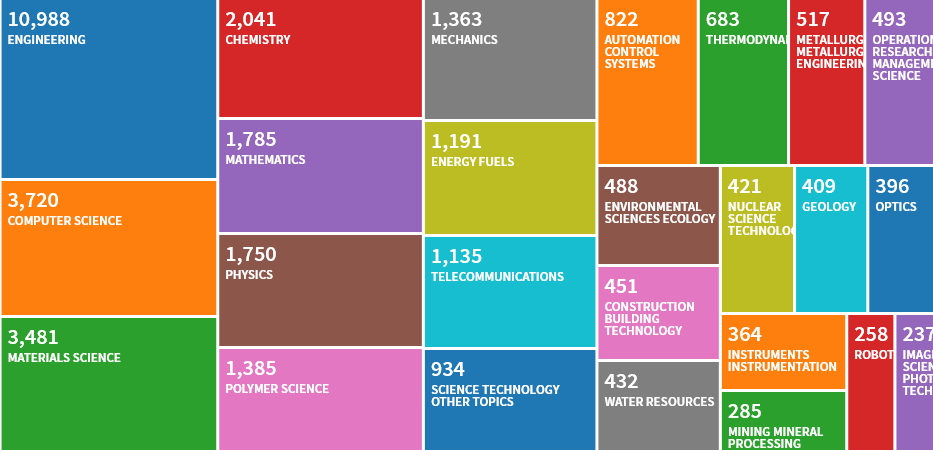 تولیدات علمی  دانشگاه در هسته وب علوم (WOS Core Collection)  به تفکیک طبقه بندی WOS
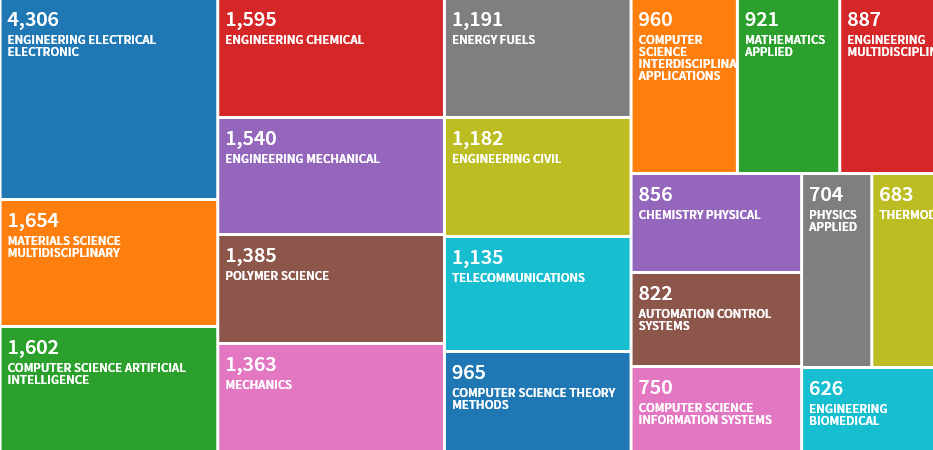 04/03/2019
10
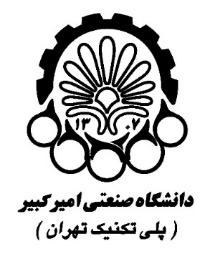 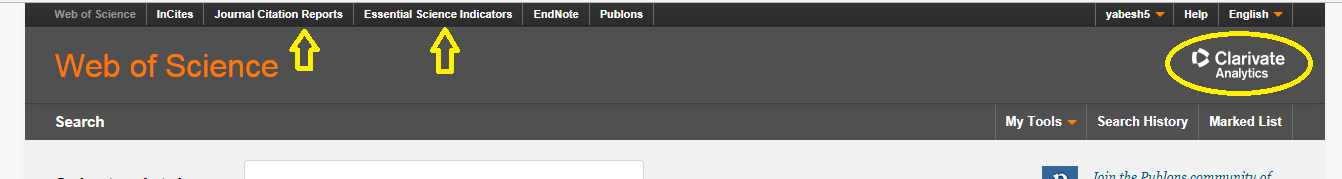 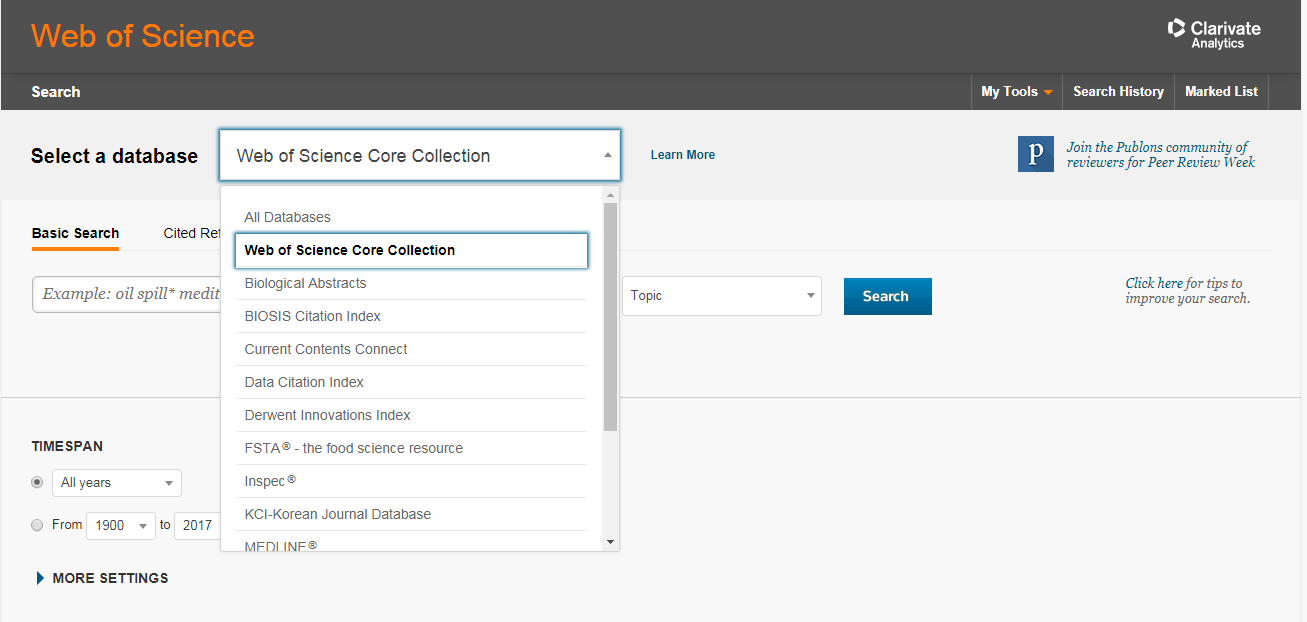 04/03/2019
11
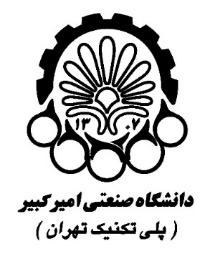 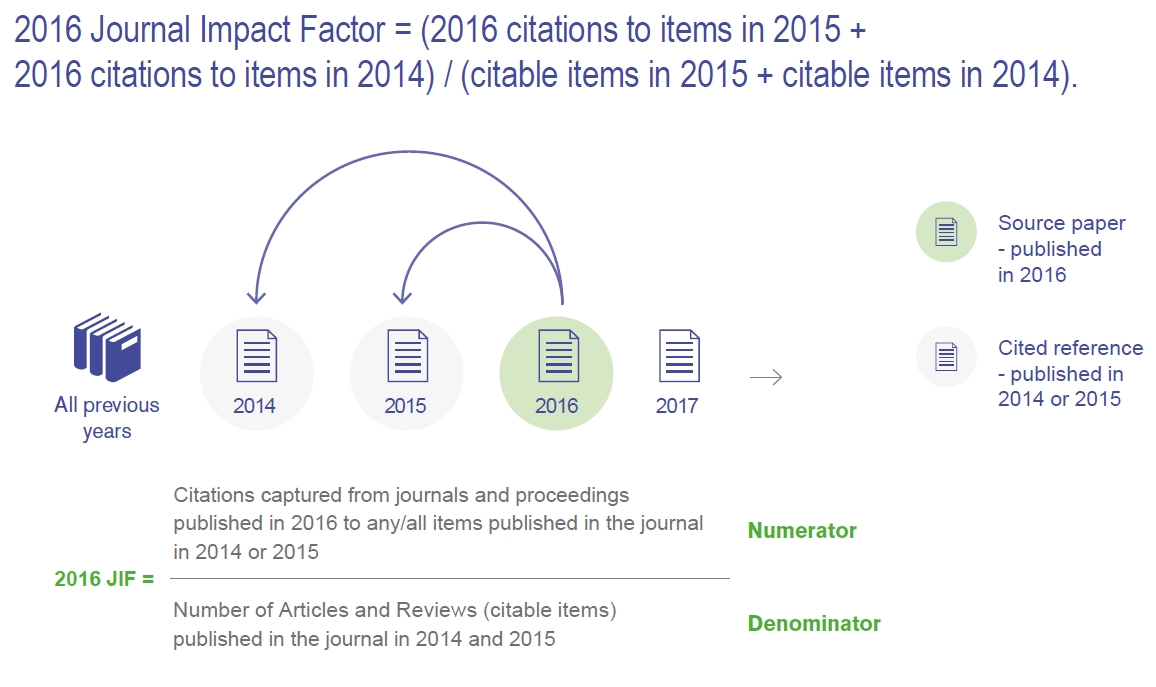 The formula for JIF. Retrieved 06:59, October 24, 2017 from  http://stateofinnovation.com/the-many-flavors-of-the-journal-impact-factor
04/03/2019
12
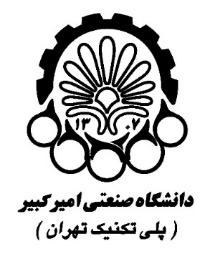 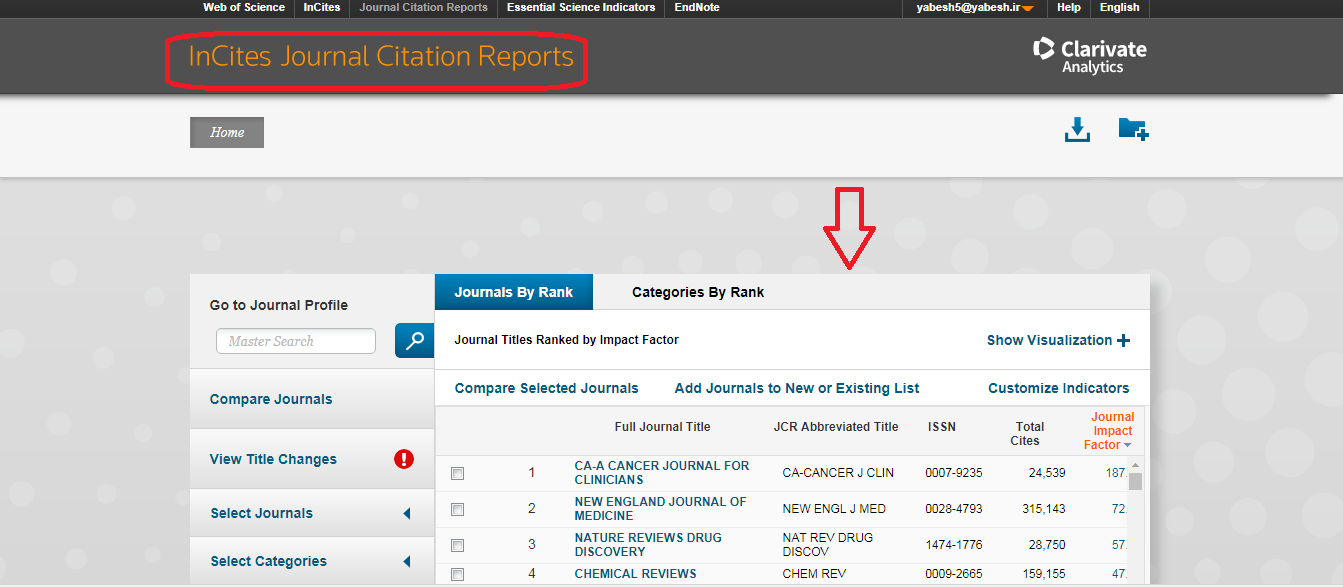 04/03/2019
13
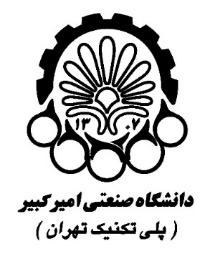 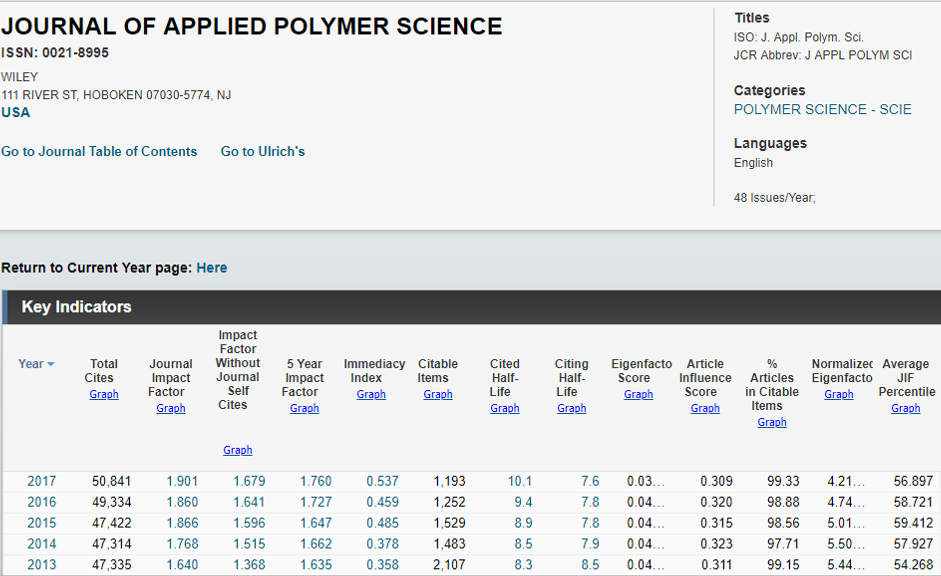 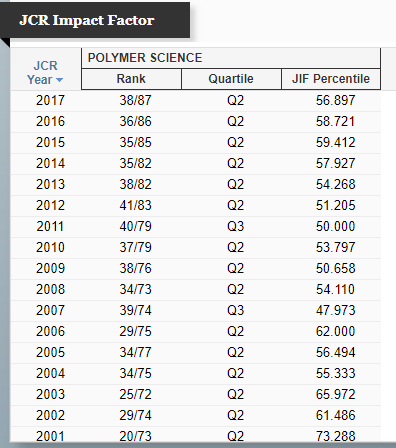 04/03/2019
14
Hot Paper
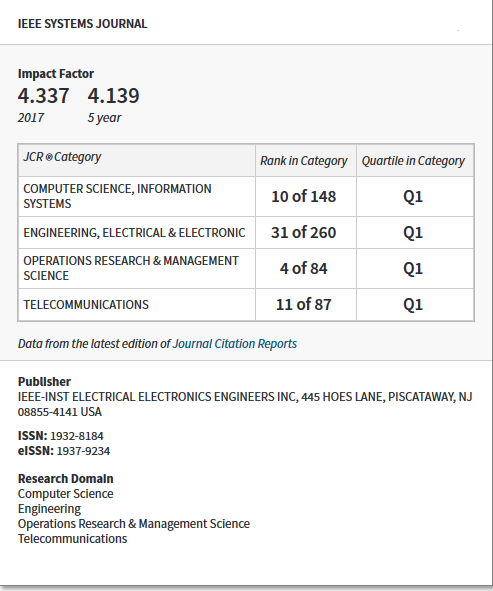 Nonlinear Load Sharing and Voltage Compensation of Microgrids Based on Harmonic Power-Flow Calculations Using Radial Basis Function Neural Networks 
By:Baghaee, HR (Baghaee, Hamid Reza)[ 1 ] ; Mirsalim, M (Mirsalim, Mojtaba)[ 1 ] ; Gharehpetan, GB (Gharehpetan, Gevork B.)[ 1 ] ; Talebi, HA (Talebi, Heidar Ali)[ 1 ]
04/03/2019
15
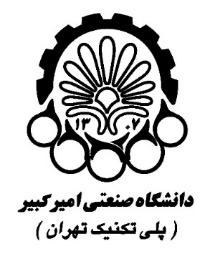 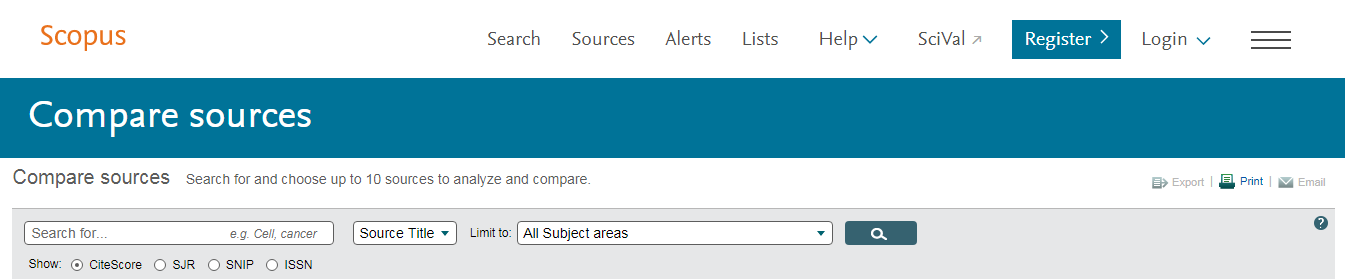 پایگاه اسکوپوس نیز همانند وب آو ساینس یک نمایه استنادی محسوب می شود که توسط انتشارات الزویر ارائه شده است در این پایگاه نیز مجلات، بر اساس شاخص‌های متعدد رتبه بندی می شوند و ضریب تاثیر و کیو مجلات در نظام رتبه بندی سایمگو  (SJR) ارائه می‌گردد.
04/03/2019
16
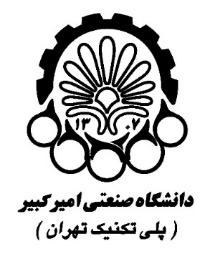 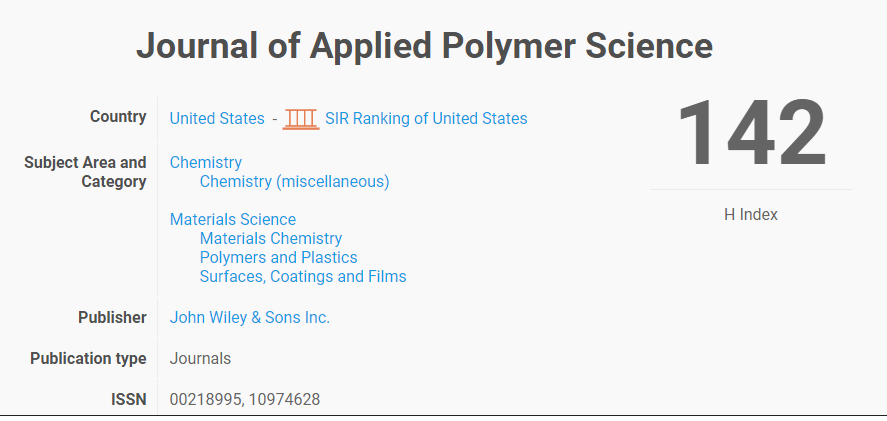 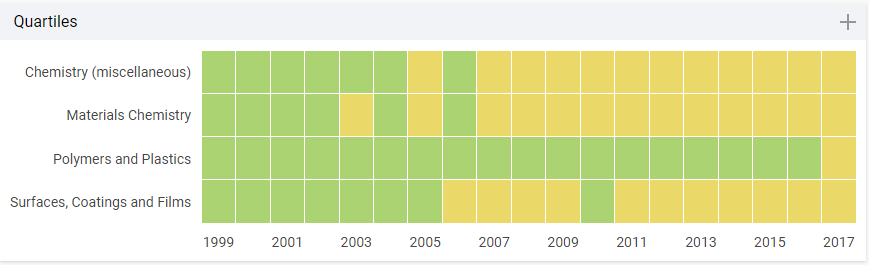 04/03/2019
17
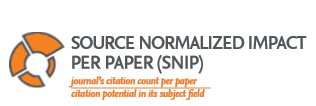 Source Normalized Impact per Paper measures actual citation received relative to citations expected for the serial’s subject field.
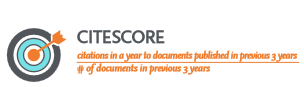 CiteScore measures average citations received per document published in the serial
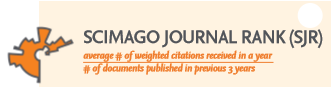 SCImago Journal Rank measures weighted citations received by the serial. Citation weighting depends on subject field and prestige (SJR) of the citing serial
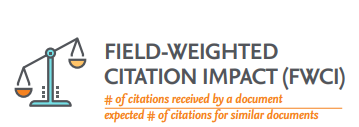 Field-Weighted Citation Impact (FWCI) is the ratio of the total citations actually received by the denominator’s output, and the total citations that would be expected based on the average of the subject field.
FWCI>1
FWCI<1
FWCI=1
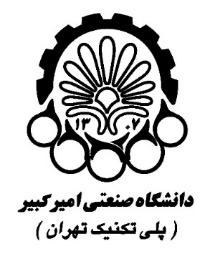 04/03/2019
19
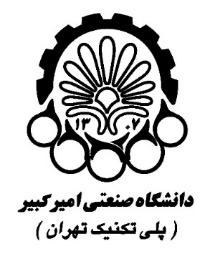 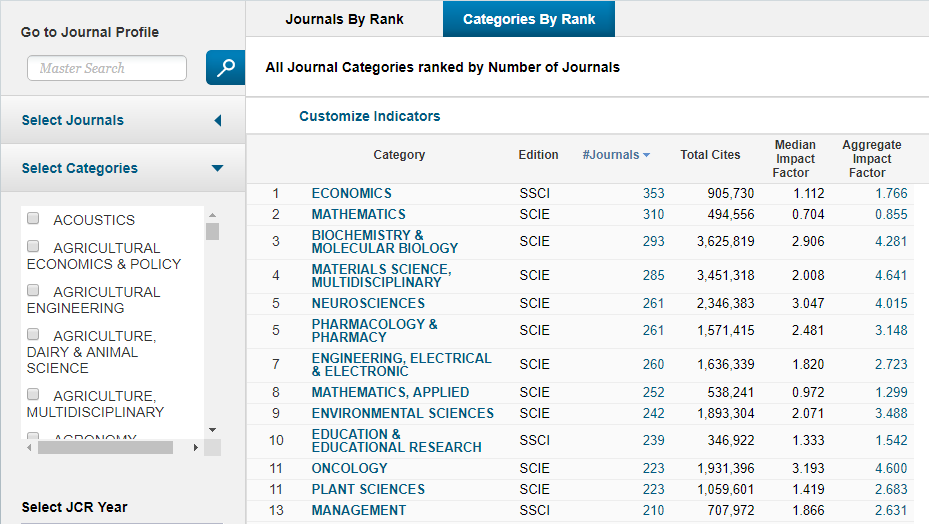 مجلات پایگاه  WOSبه تفکیک کتگوری‌های مختلف
04/03/2019
20
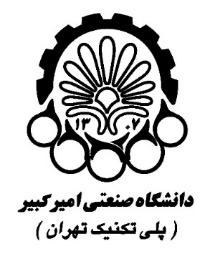 مجلات پایگاهScopus  به تفکیک کتگوری‌های مختلف
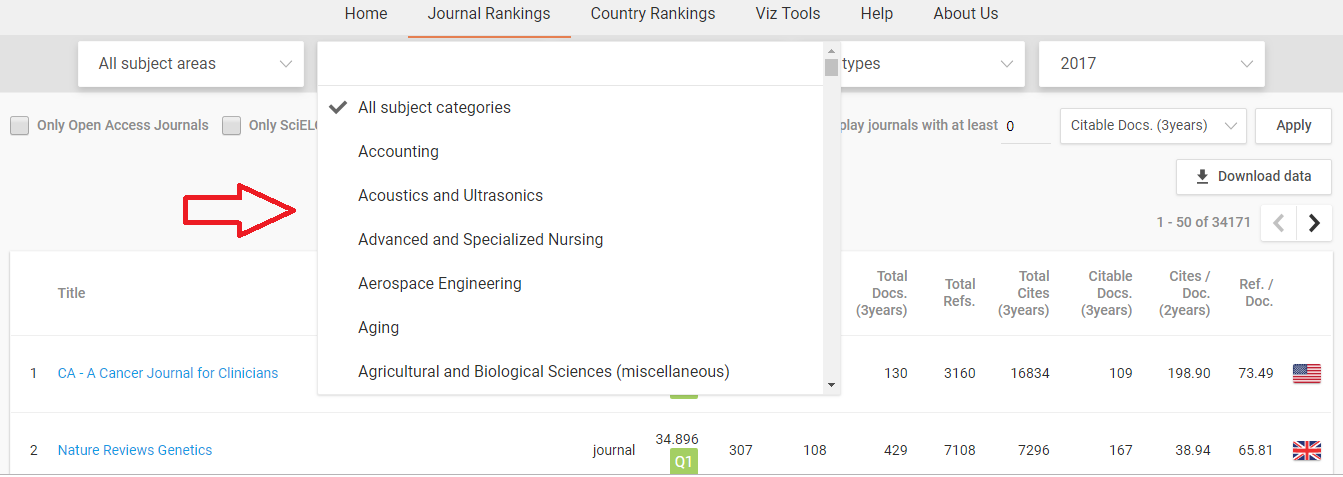 04/03/2019
21
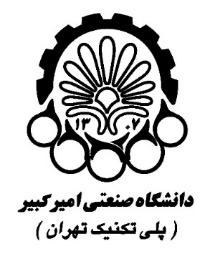 بیشترین SJR: 5/73

کمترین :SJR 0/1
بیشترین IF: 5/43

کمترین  :IF0/1
04/03/2019
22
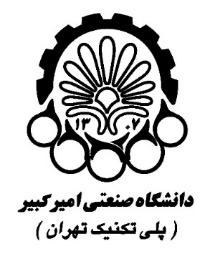 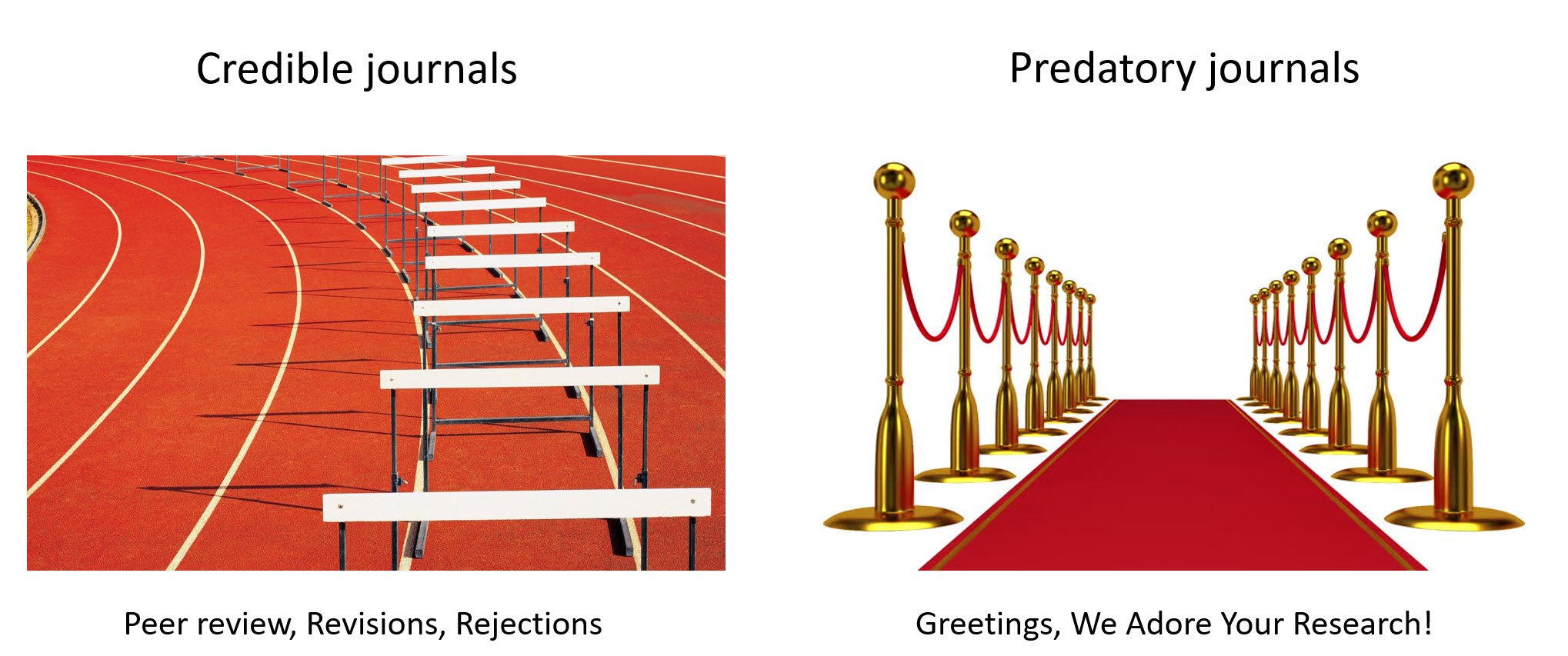 معرفی مجلات نامعتبر، کم‌اعتبار و جعلی
04/03/2019
23
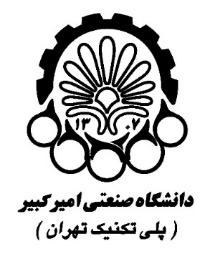 04/03/2019
24
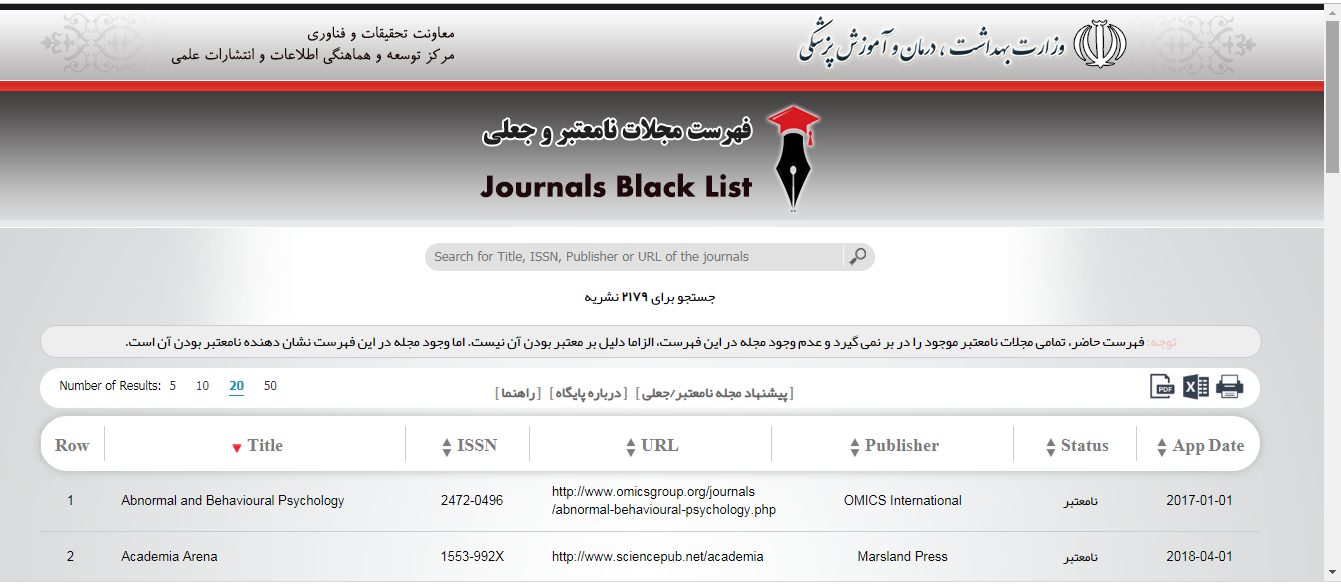 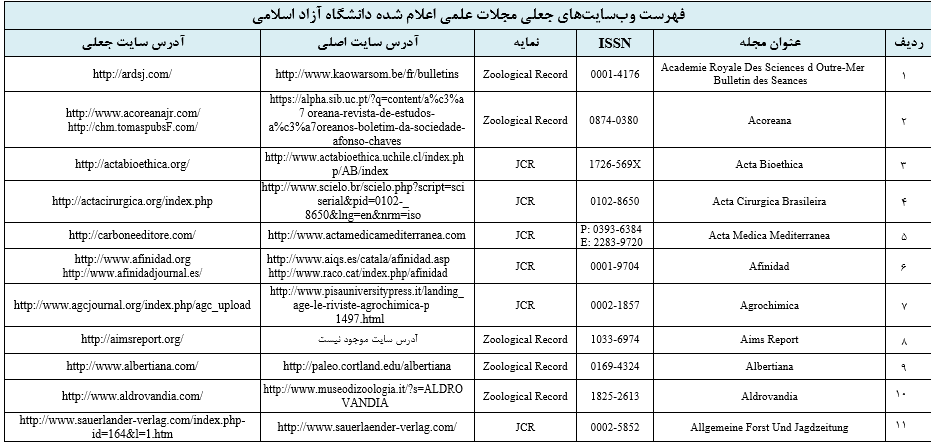 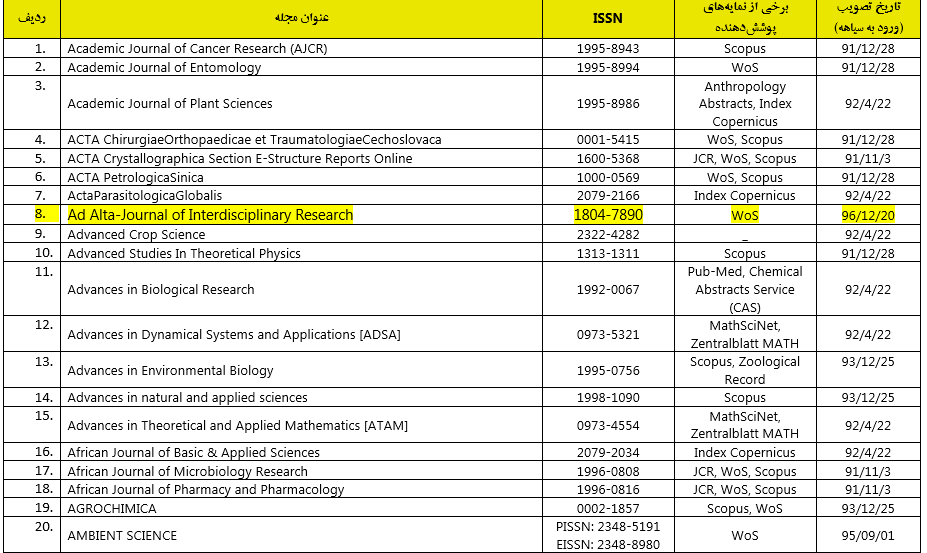 04/03/2019
25
Title suppression from Journal Citation Reports
04/03/2019
26
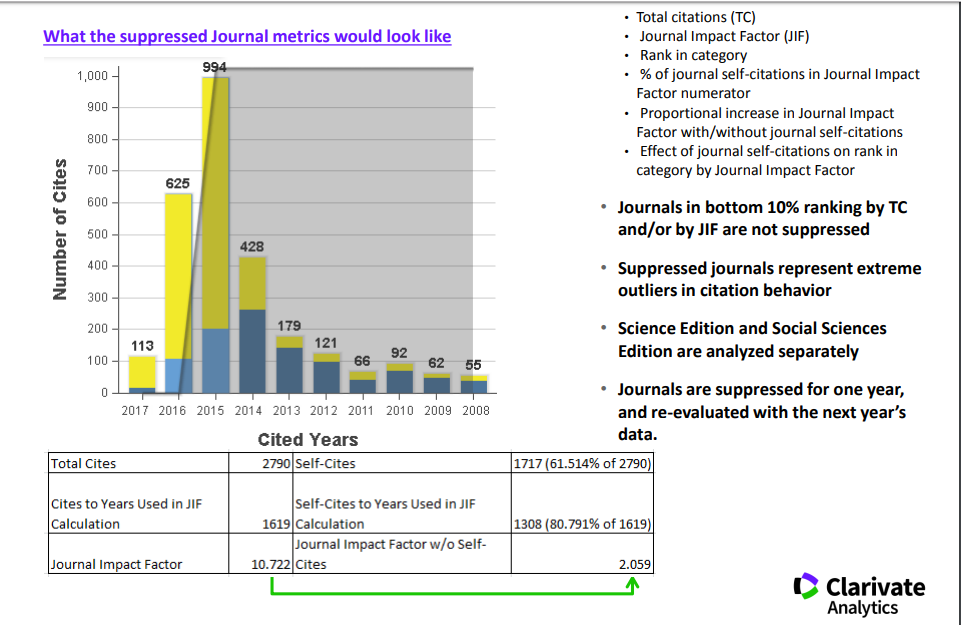 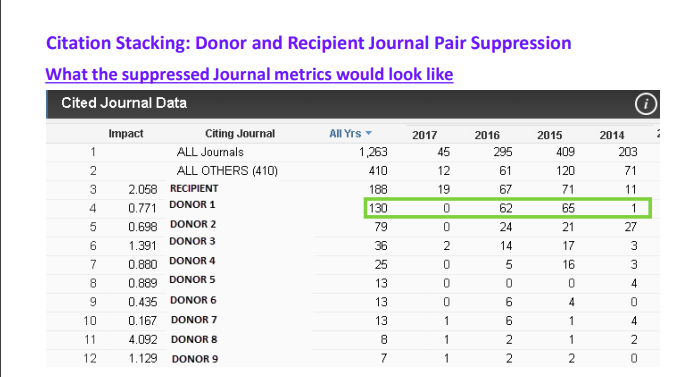 04/03/2019
27
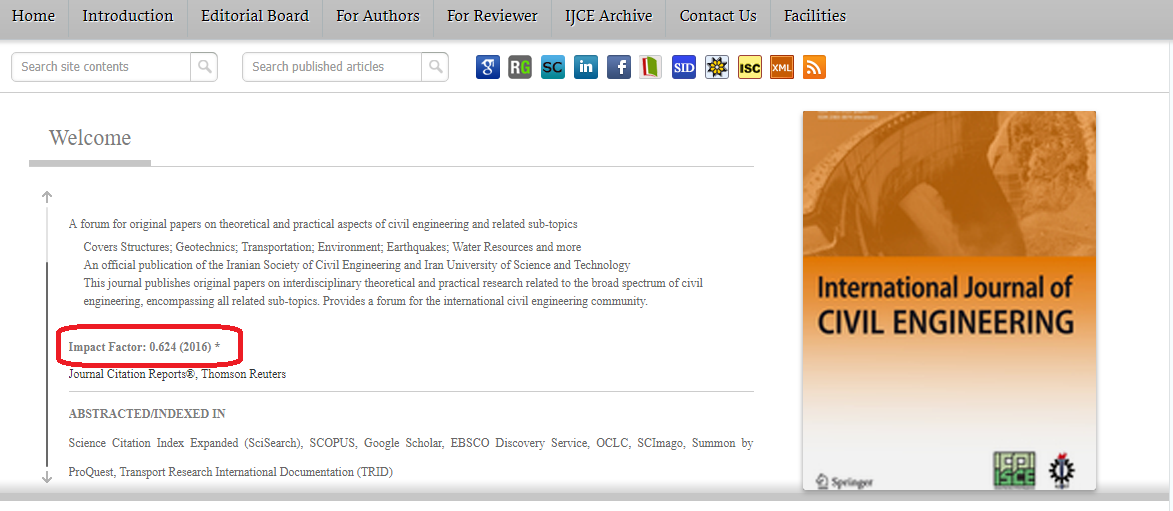 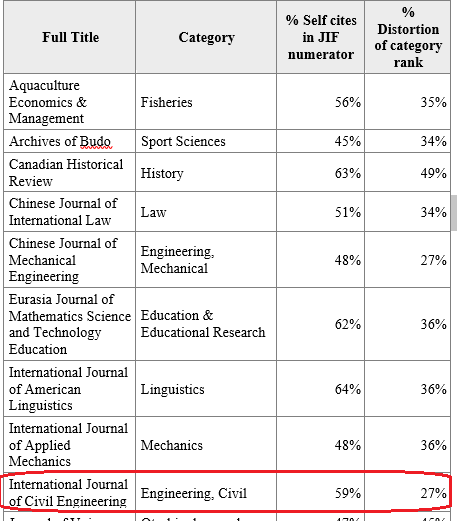 04/03/2019
28
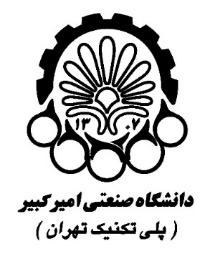 اختصاص ضریب تاثیر جعلی به مجلات 
برخی از مجلات ضریب تاثیر خود را در وب‌سایت مجله با نام‌های متفاوتی اعلام می‌‎کنند که هیچ ارتباطی به ضریب تاثیر واقعی اعلام شده از سوی موسسه تامسون رویترز ندارد.
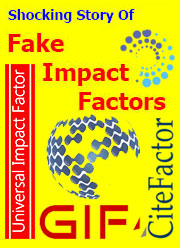 Global Impact Factor (GIF)
http://globalimpactfactor.com/
Universal Impact Factor (UIF)
http://www.uifactor.org/
CiteFactor
http://www.citefactor.org/
International Impact Factor Services (IIFS)
http://impactfactorservice.com
تنها چند نمونه از ضریب تاثیرهای جعلی
04/03/2019
29
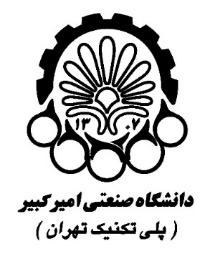 بسیاری از مجلات هستند که در نمایه استنادی Esci و Zoological Record  نمایه می‌شوند اما ممکن است جزو مجلات نامعتبر نیز باشند. برای مثال چند مورد از مجلاتی که در این نمایه‌ها بوده‌اند اما در لیست سیاه دانشگاه آزاد نمایه شده‌اند در ذیل اشاره شده‌اند
ISSN: 1805-3602
نمایه شده در Zoological Record
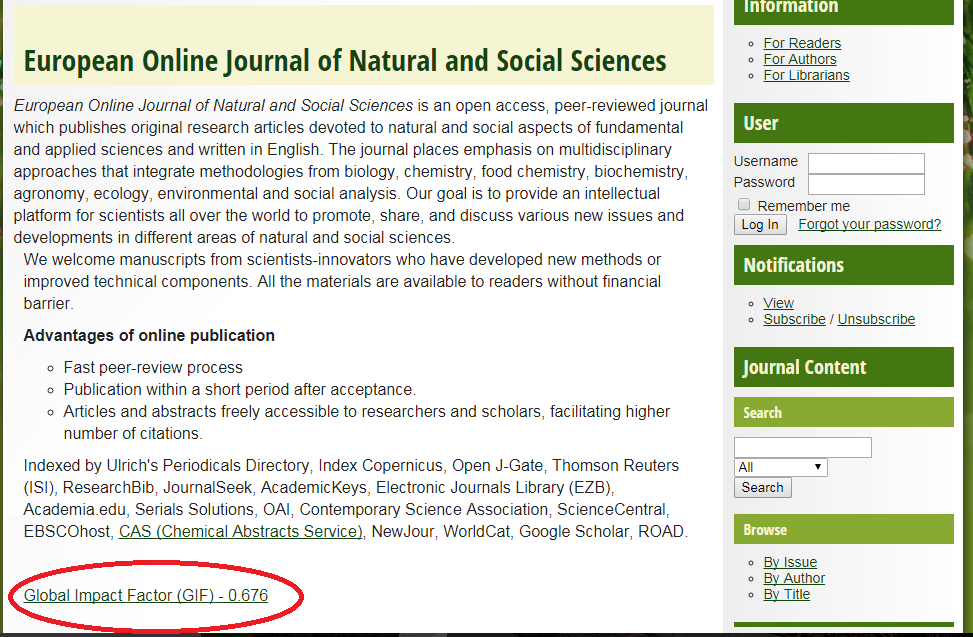 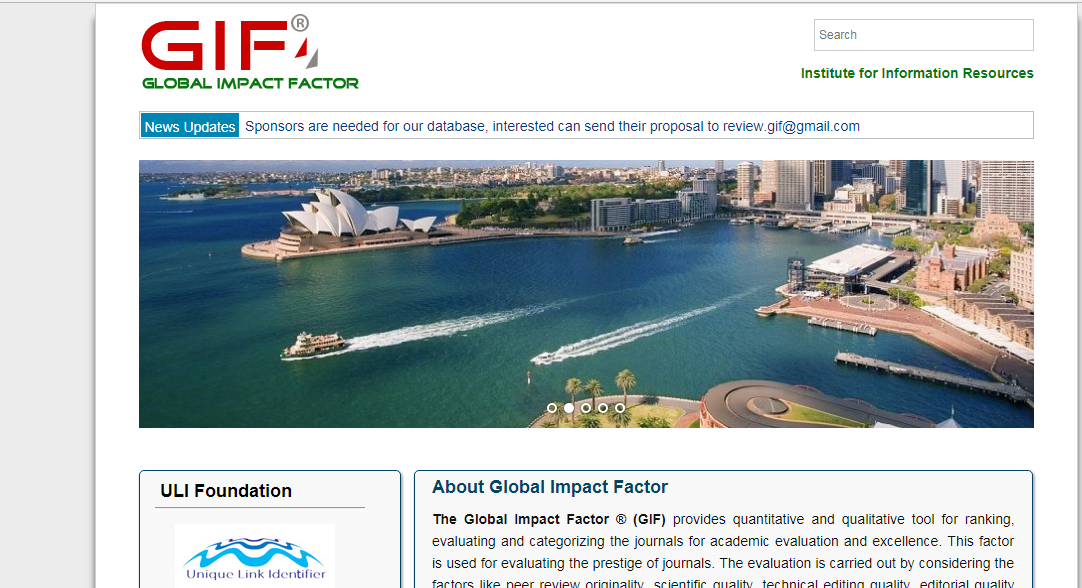 04/03/2019
30
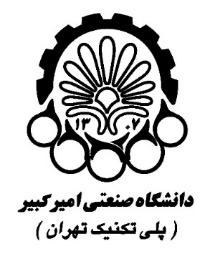 ISSN: 1738-7906
نمایه شده در ESCI (Emerging Sources Citation Index)
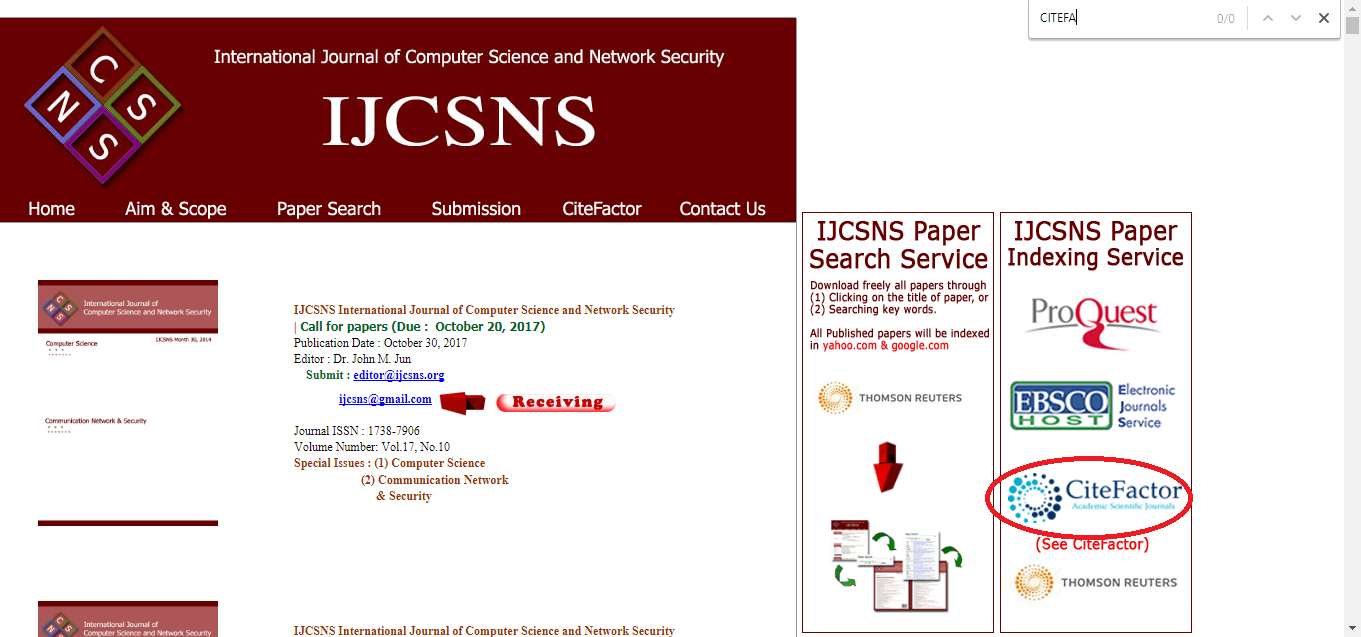 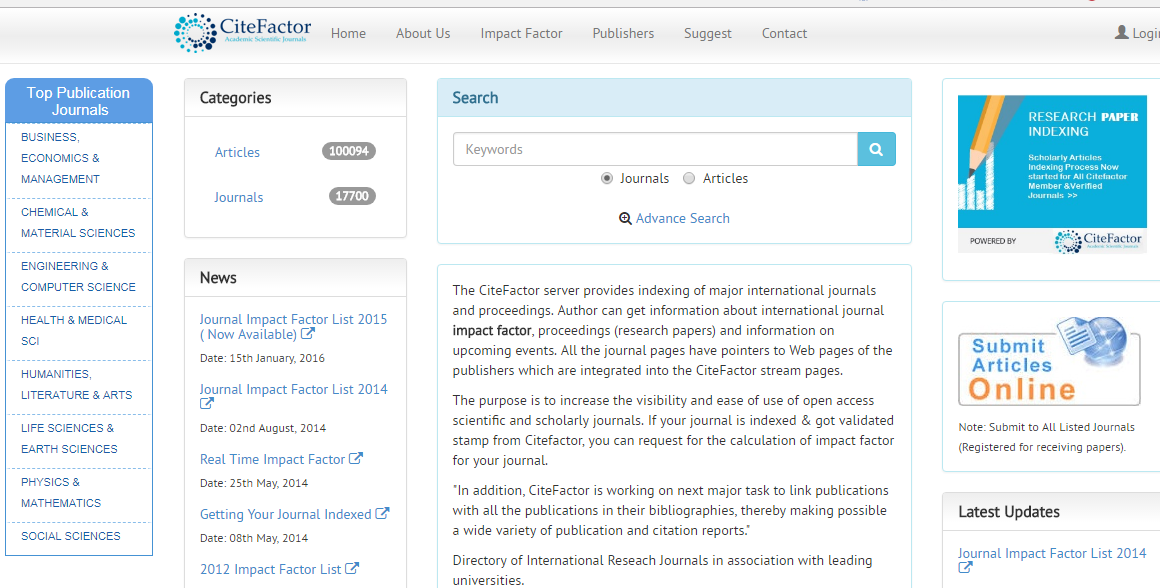 04/03/2019
31
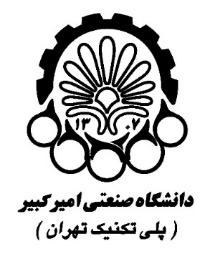 نمونه مجله معتبر نمایه شده در وب آو ساینس با 3 آدرس وب سایت جعلی
Journal Title: Wulfenia

ISSN: 1561-882X
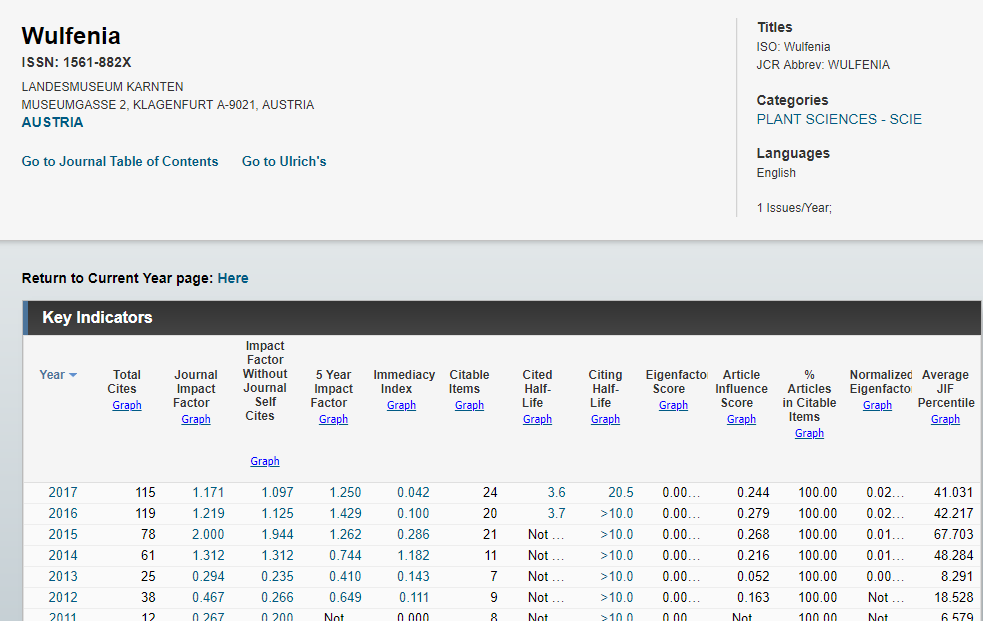 04/03/2019
32
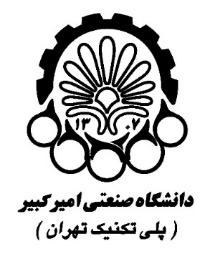 وب سایت های جعلی
وب سایت اصلی
http://www.multidisciplinarywulfenia.org/

http://www.wulfeniajournal.com/

http://www.wulfeniajournal.at/
http://www.landesmuseum.ktn.gv.at/210226w_DE.htm?seite=15
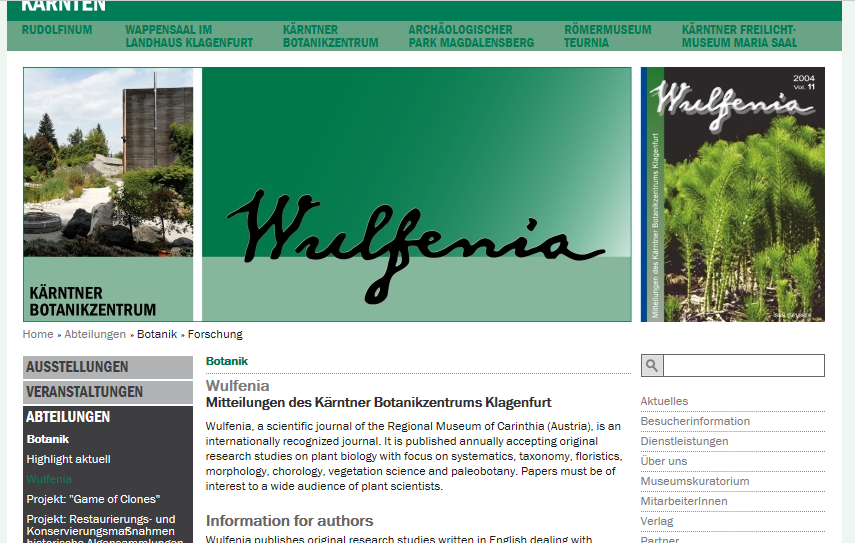 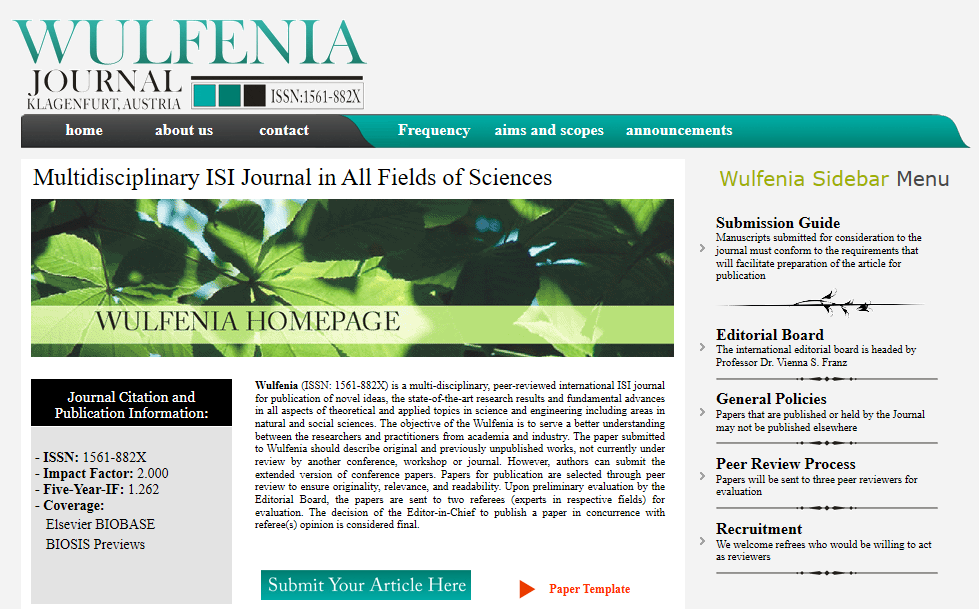 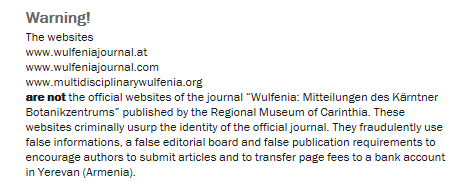 04/03/2019
33
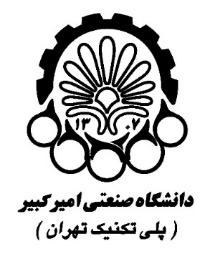 مراجعه به وب سایت اداره کل امور پژوهشی دانشگاه به آدرس:
  
http://research.aut.ac.ir/Research_Affairs/Default.aspx
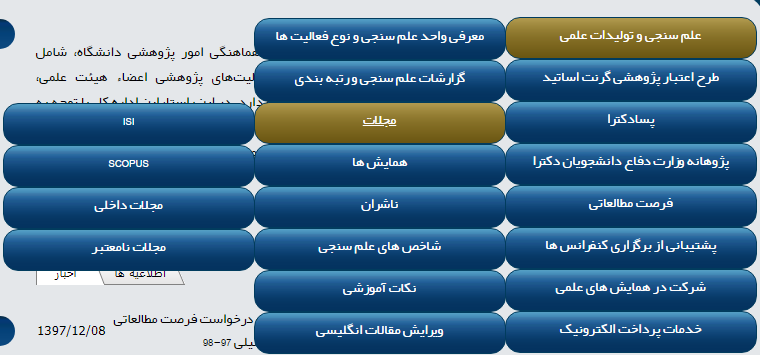 04/03/2019
34
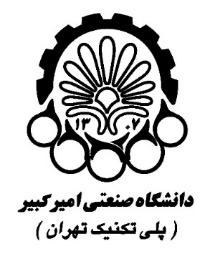 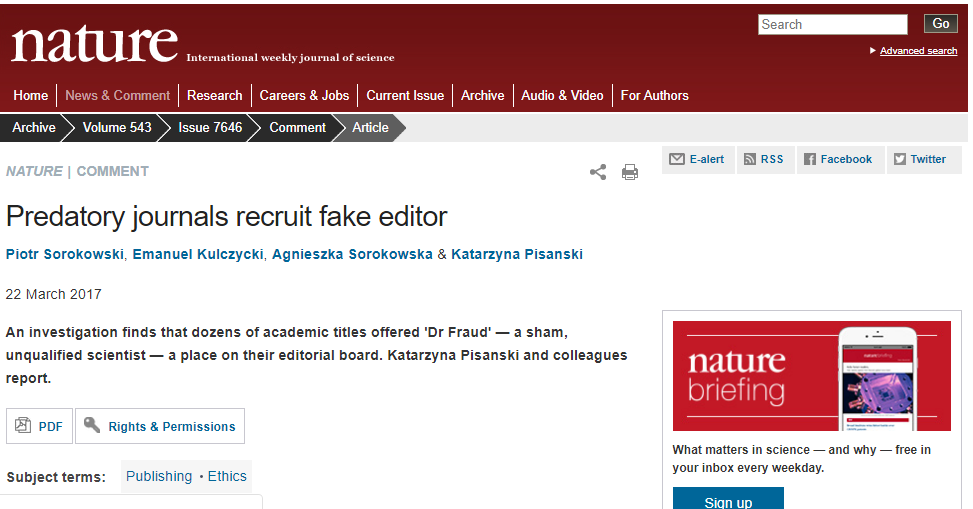 Predatory journals recruit fake editor
خلق دانشمند ساختگی با نام Anna O. Szust! بدون هیچ مقاله و تجربه سردبیری
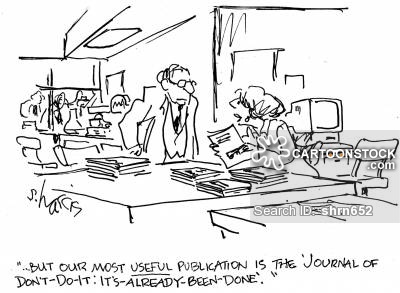 پژوهش چهار محقق لهستانی در سال 2015:

ارسال مشخصات به 360 ژورنال دسترسی آزاد پولی جهت عضویت در تیم سردبیری
     (ژورنال نمایه JCR، نمایه DOAJ و لیست جفری بیل هرکدام 120 مجله)

44 نشریه از لیست مجلات نامعتبر جفری بیل: بدون بررسی و حتی ظرف چندساعت تا چند روز پذیرش دادند.
8 مجله از دواج: پذیرفتند.
مجلات جی سی آر: 40% درخواست را رد کردند و 60% به درخواست سردبیری پاسخ ندادند.
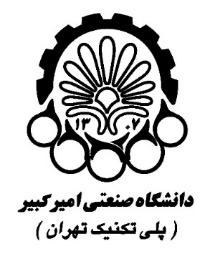 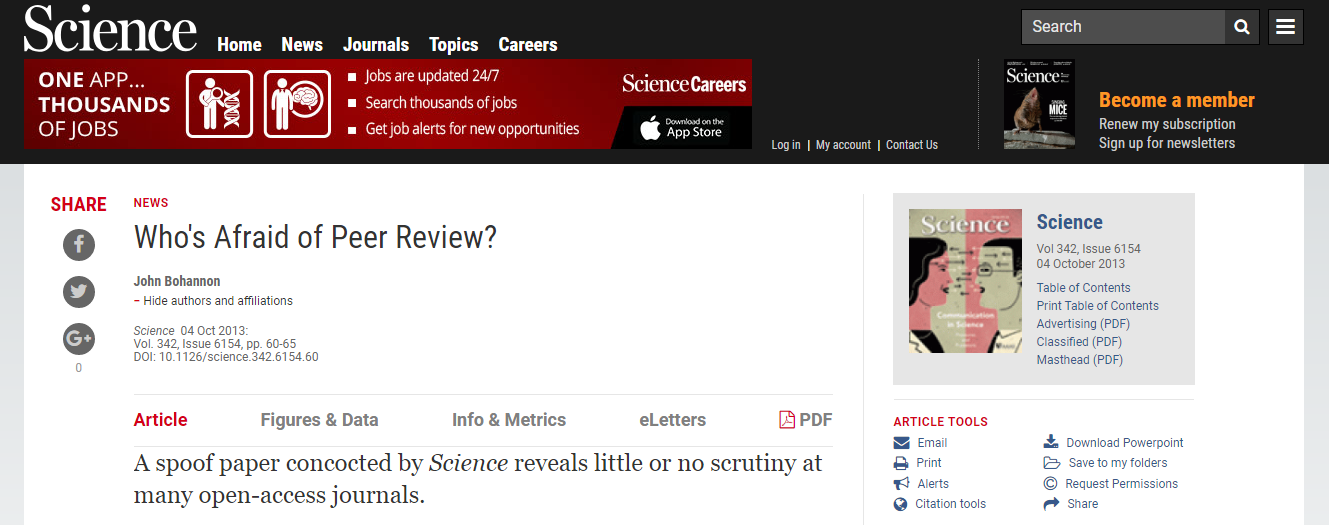 Who's Afraid of Peer Review?
ارسال مقاله کاملا غلط از لحاظ ساختاری و علمی با نویسندگان جعلی به 304 مجلات OA
157 مجله از میان 255 مجله پاسخ دهنده، (60 درصد) مقاله را بدون هیچ گونه داوری پذیرفتند.
در تحلیل جغرافیایی مجلات: کشور هند با بیش از 90درصد پذیرش رتبه اول داشت.
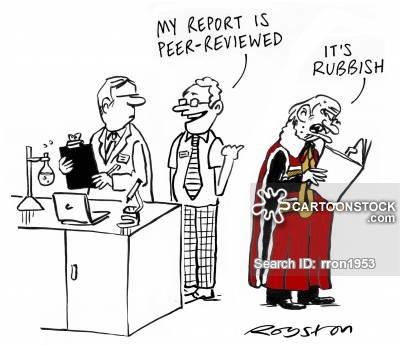 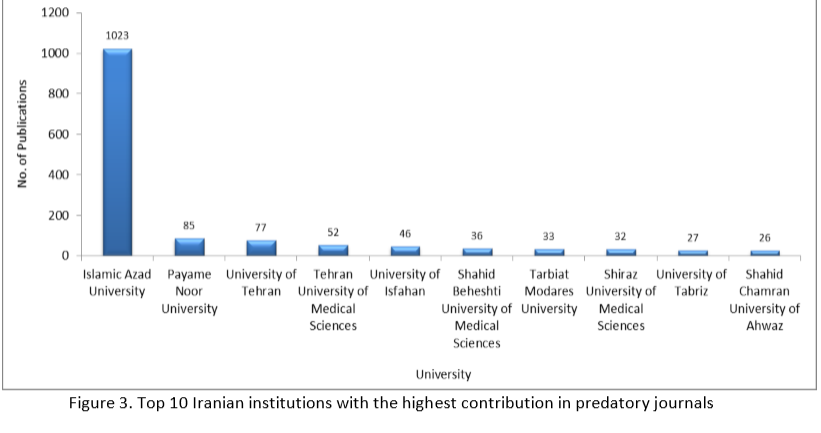 Publishing in Predatory Open Access Journals: A Case of Iran

Amin Erfanmanesh, Razieh Pourhossein
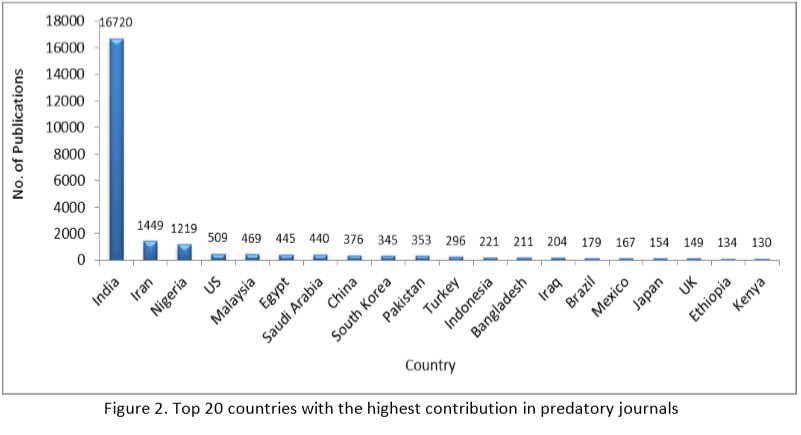 contribution of Iranian researchers in predatory open-access journals in 2014
04/03/2019
37
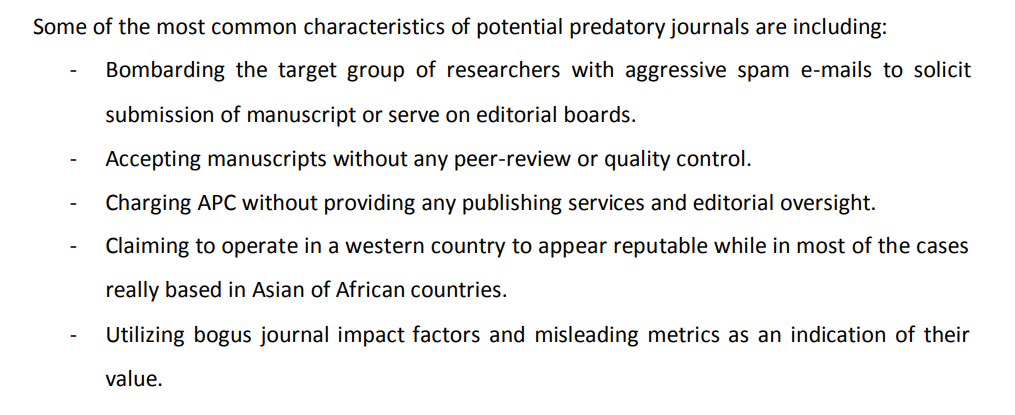 04/03/2019
38
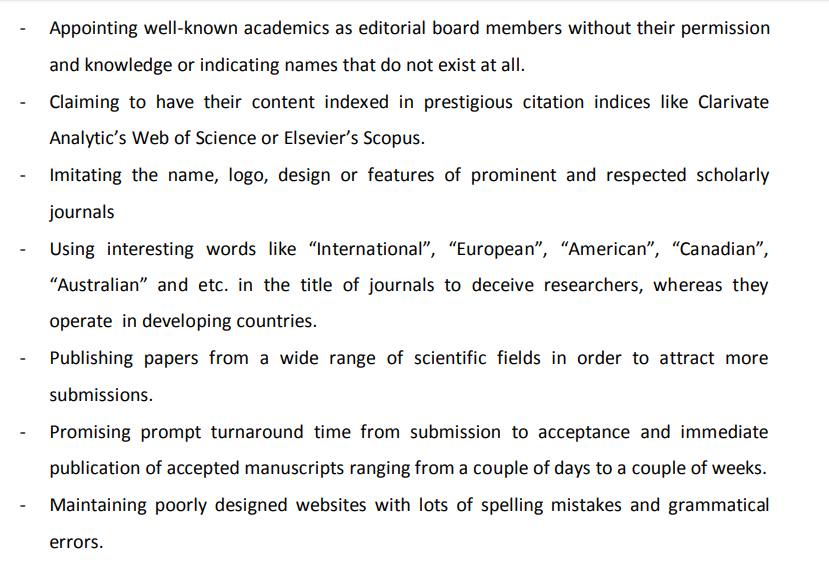 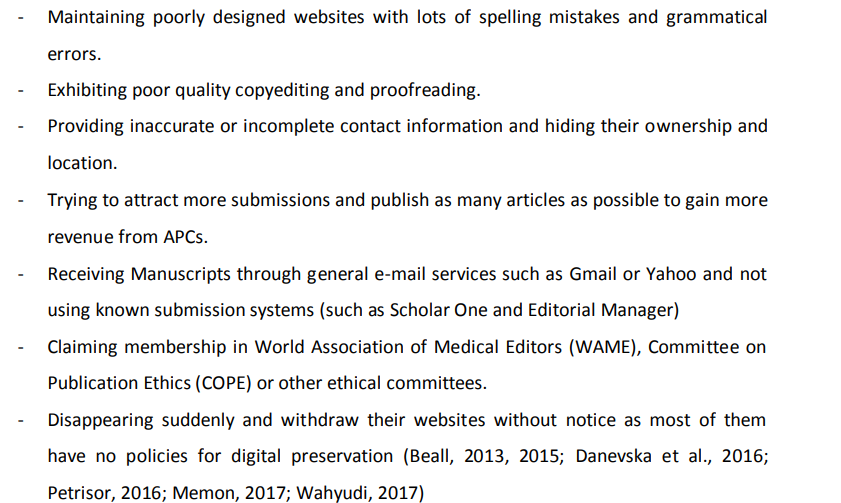 منابع

جمالي مهموئي، حميد رضا. 1396. Writing ‌Journal Articles and Publishing in ISI ranked Journals.. 
عباسیان، زهره، و رجب‌زاده عصارها، امیرحسین (1395). «مجله‌رُبایی» یا «چگونه مجلات بی‌اعتبار را بشناسیم». 20/7/96، از http://www.samimnoor.ir/view/fa/ArticleView?itemId=36.
عرفان‌منش، محمدمین. 1395. کارگاه آشنایی با مفاهیم و شاخص‌های علم‌سنجی. 
نوروزی‌چاکلی، عبدالرضا (1390). آشنایی با علم‌سنجی (مبانی، مفاهیم، روابط و ریشه‌ها). تهران: سازمان مطالعه و تدوین کتب علوم انسانی دانشگاهها (سمت)، مرکز تحقیق و توسعه علوم انسانی و دانشگاه شاهد، مرکز چاپ و انتشارات.
یمین‌فیروز، موسی. 1396. کارگاه آموزشی آشنایی با شاخص‌های علم‌سنجی
Bohannon, J. (2013). Who's afraid of peer review?.
Erfanmanesh, M., & Pourhossein, R. (2017). Publishing in predatory open access journals: A case of Iran. Publishing Research Quarterly, 33(4), 433-444.
Hood, W., & Wilson, C. (2001). The literature of bibliometrics, scientometrics, and informetrics. Scientometrics, 52(2), 291-314.
Ingwersen, Peter (2014). "Selected critical examples of scientometric publication analysis". BiD: textos universitaris de biblioteconomia i documentació, núm. 32 (juny) . <http://bid.ub.edu/en/32/ingwersen3.htm>. DOI: http://dx.doi.org/10.1344/BiD2014.32.27 [Consulta: 28-10-2017].
Jalalian, M. (2015). The story of fake impact factor companies and how we detected them. Electronic physician, 7(2), 1069.
Sorokowski, P., Kulczycki, E., Sorokowska, A., & Pisanski, K. (2017). Predatory journals recruit fake editor. Nature News, 543(7646), 481.
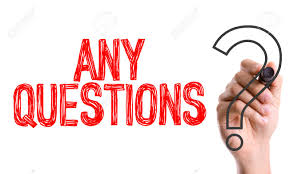 You can find me at: Arshadi@aut.ac.ir
Tel: 64545447